Мультимедийные технологии в работе с родителями в ДОУ
Подготовили: Рак Е.С.
                               Хохлявина М.Е.
Актуальность
На сегодня взаимодействие ДОУ с родителями является важной составной частью в работе по преодолению трудностей в развитии и воспитании дошкольников. Только в тесном сотрудничестве, на взаимопонимании педагогов и родителей можно добиться высоких результатов.
Проблема.
Ограниченное количество времени родителей
Эпидемиологическая ситуация в стране (COVID19 2019-2020год)
Загруженность сайта ДОУ
Цель разработки:
Обобщение и систематизация материала о жизни детей в детском саду, консультации и рекомендации  для родителей.
Задачи:
Установить партнерские отношения с семьей каждого воспитанника.
Объединить усилия ДОУ и родителей для развития и воспитания детей.
Эффективно использовать различные формы взаимодействия с семьей.
Повысить родительскую компетентность в вопросах воспитания, образования и развития детей.
 возможность воспитателя продемонстрировать любые документы, фотоматериалы;
«Наши праздники и будни»
Читаем книги
Экспериментируем
Новый год
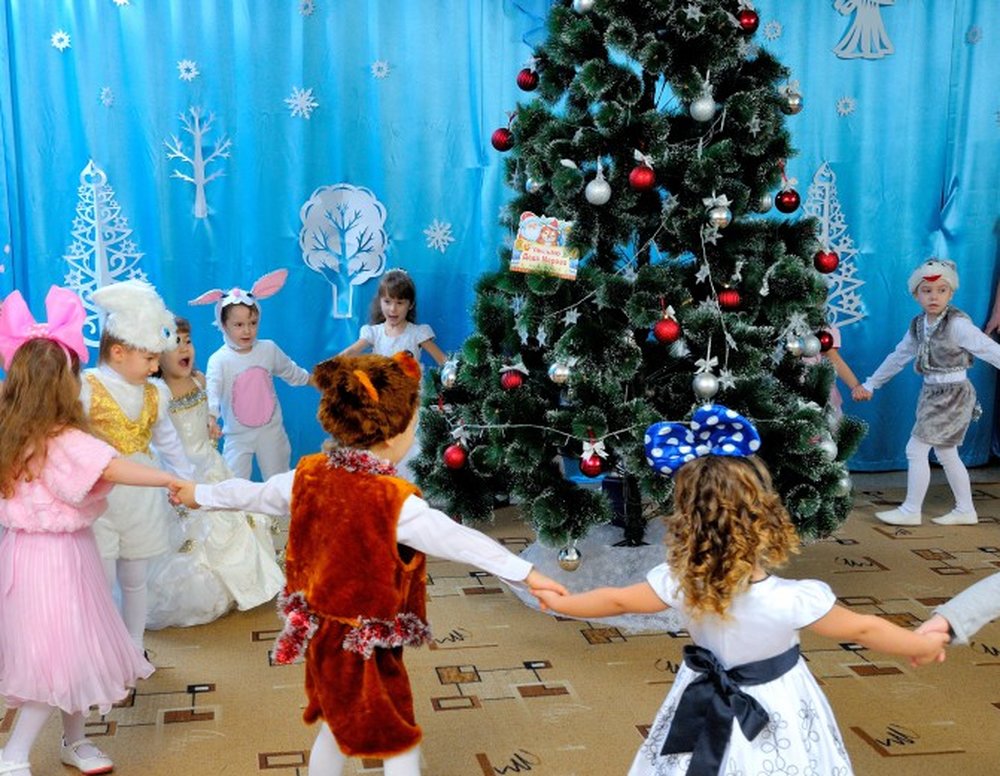 «Учим вместе»
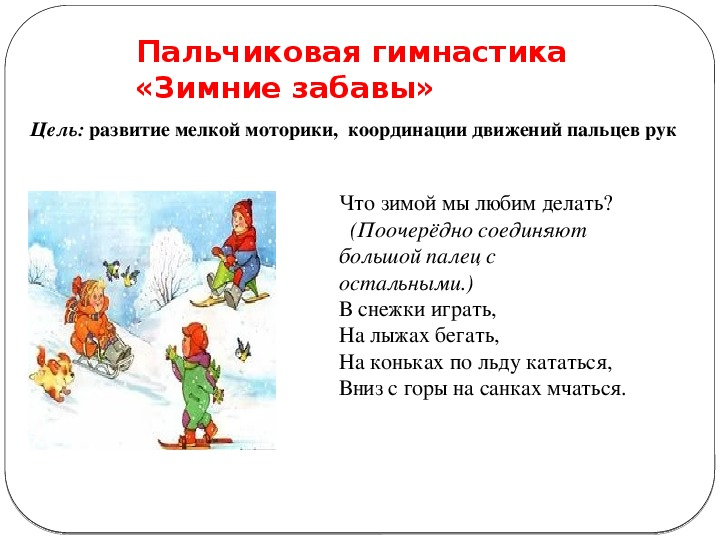 «Мастерим вместе»
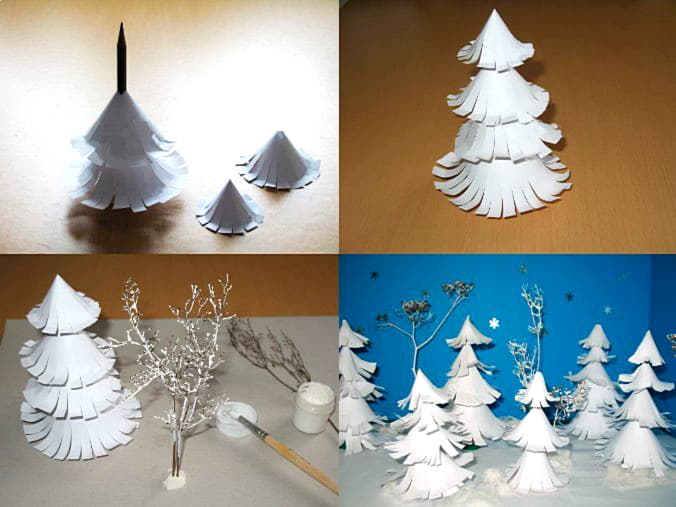 «Консультации специалистов»
«Наши именинники»
СПАСИБО ЗА ВНИМАНИЕ!